THE LITTLE MATCH GIRL
Special Edition Teaching 
Tips & Tricks
L
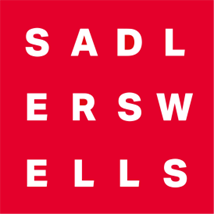 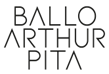 Written by Rachel Howes
These resources have been produced by Sadler’s Wells Theatre on behalf of Ballo Arthur Pita and the production of The Little Match Girl.
Page 3. Suggested delivery order
Page 4. Facts and questions
Page 5. Special edition dance lesson
Page 6. Dance lesson tips and tricks
Page 7. Themed music suggestions
Page 8. Literacy tips and tricks
Page 9. Visual Art tips and tricks
Page 10. Assembly script
CONTENTS
3. SUGGESTED DELIVERY ORDER
Pre- Delivery Lesson (optional lesson)
Lesson One – Dance (option to mix cohorts)
Lesson Two – Design and Technology
Lesson Three – History (can lead into Literacy)
Lesson Four – Literacy
Lesson Five – Art
Lesson Six – SMSC
Lesson Seven – Drama (option to mix cohorts)
End of Unit Assembly Celebration!
What order should I deliver the pack in? We have a suggested order including optional lessons on page three of this special edition pack.
 Do I have to deliver all of the lessons in this pack? Not at all, you may wish to complete the pack in its entirety and produce an end of term celebration assembly or you may just wish to complete one off standalone lessons to educate the students about this moment in history or to simply celebrate the arts and the build-up to the festivities. 
How can I adapt this to make this accessible for all students and abilities? We have included tips and tricks for the lesson in the pack that can be adapted for different year groups and abilities. We have also recommended how to make the dance accessible to all students. These can be found within this Special Edition Tips & Tricks pack.
 Will I be able to reference back to the film and the pack for the rest of this academic year? Unfortunately, the Resource Pack, Special Edition Tips & Tricks pack and The Little Match Girl film are only available online for free until Friday 31st January 2025.
4. FAQs
[Speaker Notes: Laura to support with completion]
Starter - Sparkler Game
A great game to introduce students to the key skill retrograde. Ask students to imagine they are holding a sparkler, you can add sound effects for the fireworks or even turn off the lights and replace them with stage lights/ a disco light  to add dramatic effect if you wish. Ask students to draw their name in the space in front of them as they would with a sparkler. Then ask them to reverse their writing for example if your name was Pita it would become atiP. You can then repeat this task with various instructions such as creating shapes like stars and hearts or even repeat names with different body part such as elbows, head or even toes as if writing in the sand. 

Introduce Key Skills such as Retrograde and Fragmentation
Explain that we will be using these skills to expand the choreography of the set phrase from the show. In pairs or small groups give students a key skill to focus on and task them with applying this skill to the set phrase. 
TIP: Retrograde is generally easier for students to master and fragmentation more challenging. You may wish to write each of the movements onto post-its for some students to be able to plan and visualise the task.

Variations
Once students are comfortable with their revised set phrase order you can then play with different speeds when performing to music or ask students to come up with their own vocal sounds for each movements. This could be inspired by the skill of retrograde and the idea of reversing sound.

Challenge! 
If you wish to challenge students even further, you could assign a different movement to the numbers 1-6. Then give each group a dice and get them to create a movement phrase by rolling the dice and adding each movement together based on the numbers that they roll.
5. SPECIAL EDITION DANCE LESSON
Prior Learning:

Ensure students know the set phrase taught in the dance lesson of the education pack.
LEVELLING UP
SCAFFOLDED RESOURCES
For teachers who are confident delivering dance or for students in need of a challenge, why not extend your dance learning and challenge students by learning one of the following dances from the film:
1. 01:34 – The first dance of the show
2. 08:20 – Encounters kindness
3. 13:57 – Encounters cruelty part one
4. 31:55 – The greedy Donnarumma family devouring 	their feast
5. 37:30 – Encounters cruelty part two
For students where visual cues are most helpful, we have created flashcards to aid your lessons. These are great for laying face down and getting students to pick at random.
VIEW THE FLASHCARDS
PASS THE BALL AND RECALL
6. DANCE LESSON TIPS AND TRICKS
VERBAL PROMPTS
Ensure you use the verbal prompts from the dance tutorial video when teaching students the set phrase. This helps students to remember the movement sequence and adds some fun along the way. You could even include further key skills by awarding praise points for the best use of facial expressions and verbal sound effects.
Get students into a circle and pass the ball randomly from one person to the next. Each time a student catches the ball they have to recall the next movement from the set dance. This is a great starter recap exercise.
Accessibility
READY SET ROLL
Think about movement substitutions or alternatives for students with different needs or for a challenge. Could this movement be performed with another part of your body?  What would this movement look like without travelling anywhere in the space?
To add fun to your lessons or to support students to come up with ideas add your flashcards from the scaffold resources to foam dice. Get students to roll the dice and create a movement for each roll, joining them together as they go.
[Speaker Notes: levelling up: add links to the video for dances 1. 01:34 – The first dance of the show
2. 08:20 – Encounters kindness
3. 13:57 – Encounters cruelty part one
4. 31:55 – The greedy Donnarumma family devouring their Christmas feast
5. 37:30 – Encounters cruelty part two

Accessibility - add link to movement substitute Key handout 

scaffold resources add link]
7. Themed Music Suggestions
Mykola Leontovych - Carol of the Bells
John William – Carol of the Bells 
Idina Menzel, Jonathan Groff, Josh Gad, Kristen Bell – When We’re Together
Dean Martin – Let it Snow
Ella Fitzgerald – Winter Wonderland 
Andy Williams – It’s the Most Wonderful Time of the Year
Wizzard – I Wish It Could Be Christmas Everyday
Nat King Cole - Buon Natale
Andrea Bocelli – Buon Natale
IDEA
You can further adjust the task or challenge students by changing the speed or style of the music you choose.
CREATING SENTENCES
SCRIPT WRITING
Create a short passage of sentences about the story of The Little Match Girl. Remove some of the key words and use these to create a word bank. Then ask students to complete the sentences using the word bank provided. You could also provide some sentences with incorrect, spelling, punctuation or grammar and ask students to spot these and correct them. To extend this into a small unit of lessons you could then get students to use the writing frame provided in the resource pack to write up their completed work.
Ask students to watch a particular scene from the show. As a class or in small groups mind map what they believe is happening in the story amongst each of the characters. Ask them to create a script to commentate this scene. This should include stage directions and emotive directions.
8. LITERACY LESSON TIPS AND TRICKS
PERSUASIVE LETTERS
CHARACTER DESCRIPTION
Task students to consider how The Little Match Girl must be feeling after experiencing cruelty. She may be cold, starving, terrified and desperate to survive. Ask them to write a persuasive letter to someone begging for shelter, a warm place to stay and food. Direct them to use hyperboles, emotive language, rhetorical questions, power of three and personal pronouns. You may then wish to ask them to formally write it on the provided writing frame.
Ask students to divide a piece of paper into six sections. Give each section one of the following subtitles: name, clothing, appearance, setting, job, likes/dislikes. Get students to imagine The Little Match Girl and write descriptions of her for each of the sections using descriptive language , similes and adjectives to help bring the character to life. This could be extended by asking the students to produce a piece of descriptive writing on the writing frame provided.
DIARY ENTRIES
Ask students to imagine how The Little Match Girl might be feeling. Direct them to write a diary entry as if they are The Little Match Girl. They should consider writing in first person, using past tense, emotive language, descriptive language and chronological order.
COLLAGE
SET MODEL BOX
Provide students with a silhouette of The Little Match Girl or a suitable alternative image from the story. Then collect a range of materials for them to cut and shape into collages using the silhouettes as an outline. Taking stylistic inspiration from the story this could be materials such as newspapers, tissue paper, fabric or even tin foil. To challenge students, you could ask them to draw their own silhouette outline first.
Using old shoe boxes and a range of everyday materials such as lolly sticks, pipe cleaners, kitchen roll inners, tin foil, cardboard and paint, get students to design a set model box of a set design they imagine for a certain scene from the show.
9. VISUAL ART LESSON TIPS AND TRICKS
CHARCOAL SKETCHING
WATERCOLOUR ILLUSTRATION
Show students the range of images on slide 3 of the art lesson PowerPoint. Task students with using these images as inspiration to sketch illustrations using charcoal. They could focus on the use of techniques such as smudging, erasing, blending with chalk and brushing with water to add tones.
Show students the range of images on slide 3 of the Art lesson PowerPoint. Using a handwriting pen, get students to illustrate their own interpretation of one of the images. Then get them to animate their sketch further by adding watercolours to bring them to life using techniques such as wet into wet, wet on dry, salt and splatter.
PORTRAITS
Show students a range of images from slides 2 and 3 of the Art lesson PowerPoint. Ask them to imagine emotions that The Little Match Girl may be feeling and how we could show these emotions through facial expressions. Ask students to sketch portraits of The Little Match Girl
        that illustrate the emotion.
For those wishing to utilise the pack in its entirety we have created a supporting assembly script to ensure your celebratory assembly is a success!

The aim of delivering the entire pack and producing an end of unit celebration is to help easily create enriching experiences for students and provide them with an opportunity to share their work with their friends, family or invited guests. 

The below editable assembly script, Ballo Arthur Pita’s The Little Match Girl Film, this Special Edition Teaching Tips & Tricks pack, and the educational resources created should provide you with everything you need to enrich students' cultural capital and generate creative experiences all from the comfort of your own classroom!
10. ASSEMBLY SCRIPT
View the assembly script
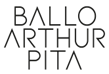